I INTERNATIONAL MEETING ON ECONOMIC THEORY AND APPLIED ECONOMIC
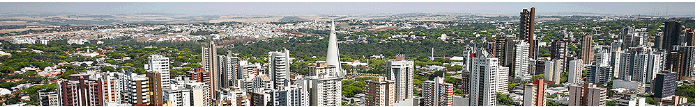 The slides must be made in English for all approved papers in the I INTERNATIONAL MEETING ON ECONOMIC THEORY AND APPLIED ECONOMIC